«Я талантлив!»
..
ТЕМА УРОКА: «Я талантлив!».
Занятие проведено во 2-ом классе
  МКОУ Джинабинской СОШ с.Джинаби 
  Кайтагский район РД.
  Учительница 1 категории Ашурбекова У.А.
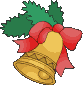 Здравствуйте, уважаемые девчонки и мальчишки!
- Сегодня у нас радостный праздник – первый школьный день. Поздравляю вас, ребята, с началом учебного года. Хочу вам пожелать здоровья, пожелать успехов в учёбе.
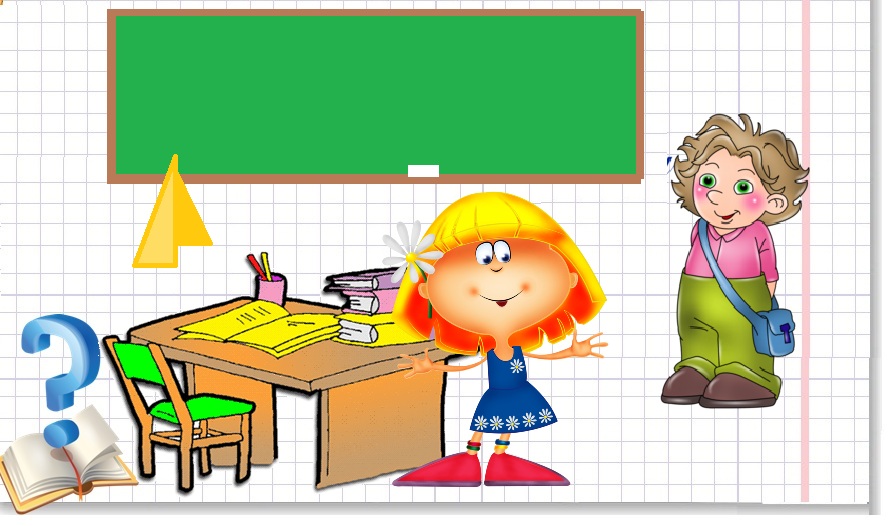 «Каждый ребенок талантлив, просто не каждый взрослый может это вовремя заметить», - убежден Павел Астахов
Давайте улыбнемся друг другу. Пусть сегодняшний урок принесет нам всем радость общения.
 Сегодня на уроке вас ожидает много интересных заданий, новых открытий,     а помощниками вам будут: внимание, находчивость, смекалка.
Сегодня на уроке мы узнаем:
Что такое талант?
Каких людей мы называем талантливыми ? 
Можем ли мы себя назвать талантливыми людьми?
В чем может проявиться талант человека?
В чем можно достичь высот?
Давайте поиграем  в  игру      «Отгадайка»Я буду загадывать вам загадки. Ваша задача, отгадать слово и определить только первую букву отгадки. Затем мы эти  буквы  поставим  по  порядку и получим слово – тему  нашего  урока
То я в клетку, то в линейку.Написать по ним сумей-ка!
тетрадь
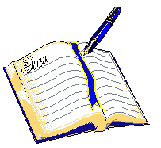 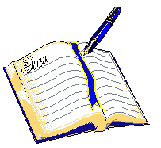 На странице букваряТридцать три богатыря.Мудрецов-богатырейЗнает каждый грамотей.
Алфавит
Карандаш пыхтел-чертил,Дли-и-инной линию творил...Вдруг черкнул не там он - здрасьте!Ну-ка, где наш шустрый
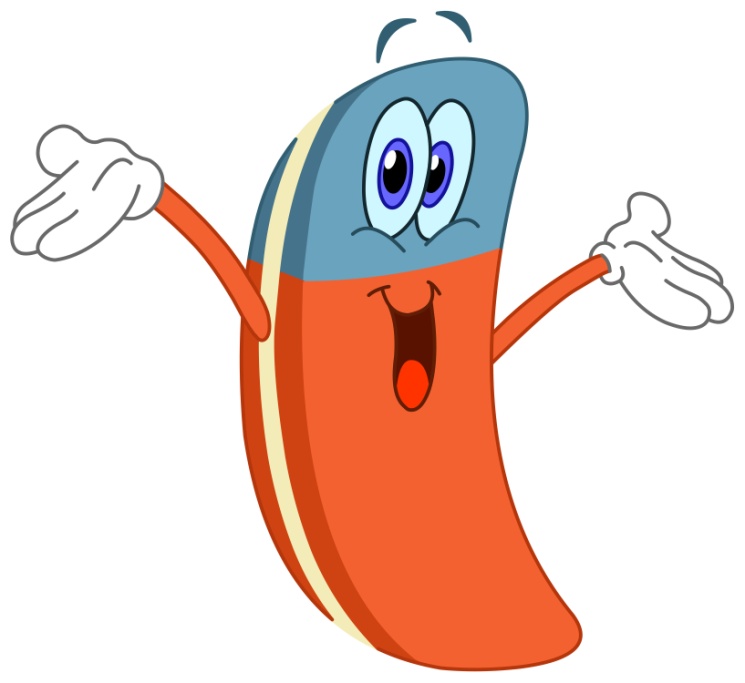 Ластик
Нарисую лето, маму
И себя. На мне — панаму.
Море, радугу и дом.
Все хранит в себе…
Альбом
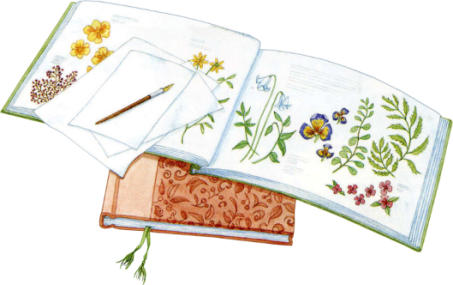 Смотрите: мы раскрыли пасть,В неё бумагу можно класть.Бумага в нашей пастиРазделится на части
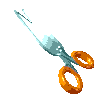 НОЖНИЦЫ
Раз! Два! И тотчас
Вновь наточен карандаш.
Стружек, как на лесопилке, —
Тут работала...
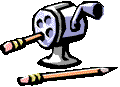 ТОЧИЛКА
ТАЛАНТ
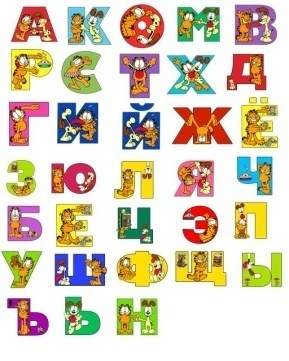 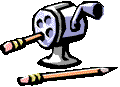 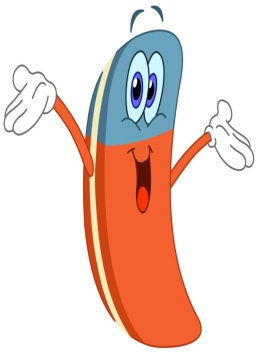 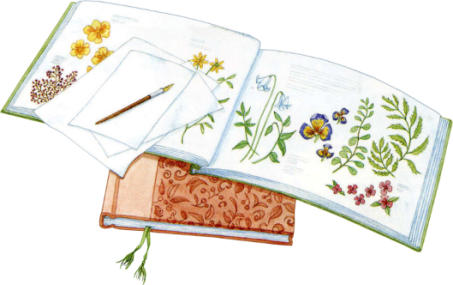 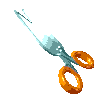 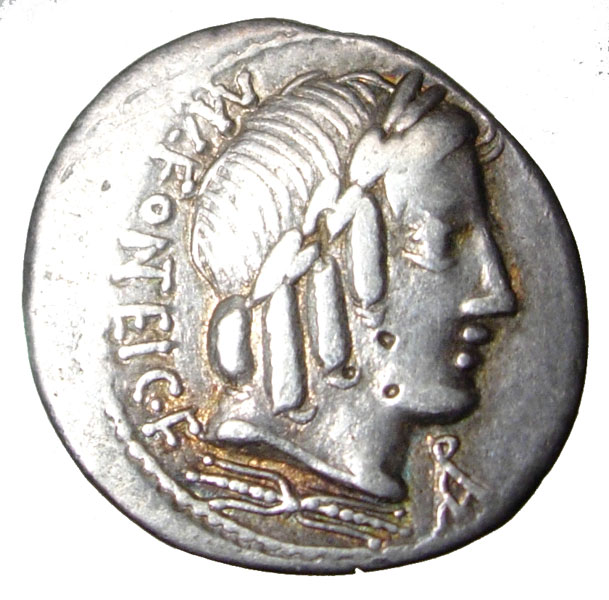 толковый словарь Даля: «ТАЛАНТ   – вес и монета у древних греков и у римлян;
талант - природный дар, дарования человека и способность к чему».
В чём может проявиться талант человека?
- в рисовании
в музыке и пении
 в танцах
в актерской  игре
в моделировании
в науке 
 в спорте и во многом другом
Кто  знает  такое  стихотворение?
МишкаУронили мишку на пол,Оторвали мишке лапу.Все равно его не брошу -Потому что он хороший.
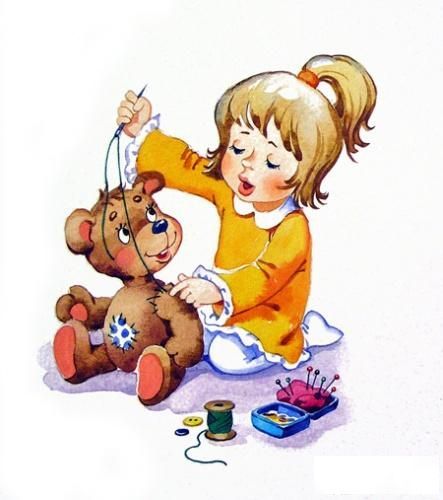 Наша Таня громко плачет:
Уронила в речку мячик.
- Тише, Танечка, не плачь:
Не утонет в речке мяч.
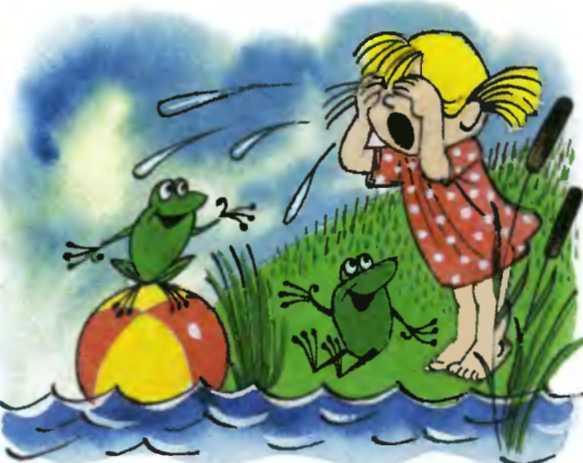 А написала  эти  замечательные  стихи Агния Львовна Барто.
Как  вы  думаете,
 каким  талантом 
 она  обладала?(Ответы детей).
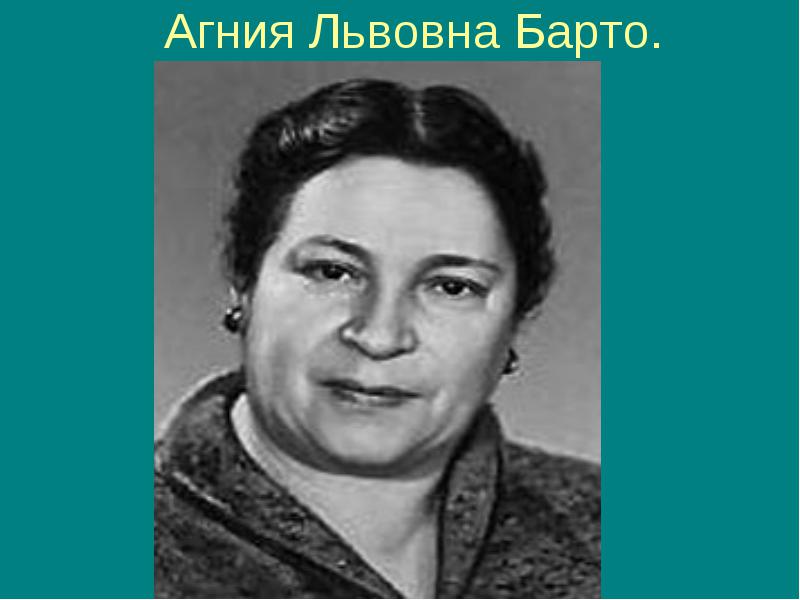 Кто  видел конфеты с  такой этикеткой?
Каким  талантом  обладал
 Иван Иванович  Шишикин?
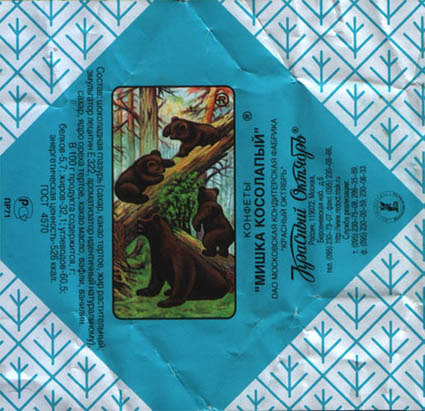 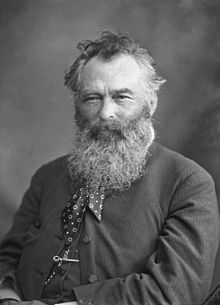 Поднимите руку, кто  любит  кататься  на  велосипедах.
Его  придумали  и  усовершенствовали на  протяжении  400 лет
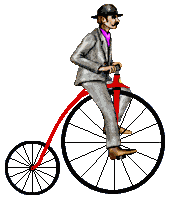 Вложил свою лепту в развитие велостроения и наш соотечественник Иван Петрович Кулибин, установивший в 1791 г. на тормоза, педальную передачу и даже подшипники.
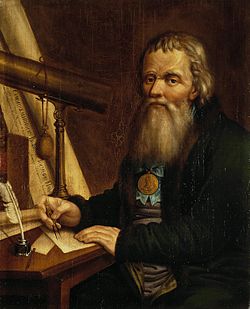 Каким  талантом  обладал  Иван  Петрович  Кулибин?
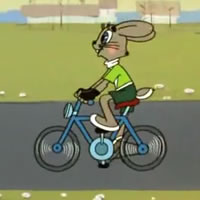 Каждый  человек обладает  каким  либо  талантом!
Каждый из нас обладает талантами и           даже  не  одним.
Выступления и представление некоторых детей.
Алиева С. и Гамидова Дж. хорошо танцуют.
Задорно исполняет частушки Саламова Р.
Успехи в спорте имеют Рабаданов А.,Заирбеков У.,Рабаданов И….
Замечательно рисует Сулейманов М.
Наш класс-класс талантливых детей.
.. « Талантливый человек – это…»
Способный;
 Трудолюбивый; 
 Скромный;
 Умный;
 Интересный;
 Любящий книгу и хорошо читающий;
Любознательный.
« Как помочь таланту расти?»
1.Много работать, трудиться, читать.
2. Талантливого человека нужно чаще хвалить

Тогда я прошу вас, ребята, вспомнить, когда и за что вы похвалили в последний раз другого человека, и как он на это реагировал?
Как  должен вести  себя  талантливый  человек ?
Рассказывать о себе только самое необходимое;
 Не хвалиться тем, что было и что будет;
 Не говорить о себе хорошо, а о других плохо.
Вы старались, как могли
 Свои таланты показать, 
Пусть кто-то будет впереди 
Другим не стоит унывать!
 Как замечательно, что в школе есть ребята, 
Чьи ум и знания приносят славу ей,
 Ведь именно о них произнесут когда-то: Вы - гордость и надежда наших дней.
- Уважаемые родители! Вы в очередной раз смогли убедиться, насколько талантливы и способны ваши дети. Помогайте им искать и развивать свои таланты. А вам, дорогие ребята, мы желаем не лениться.
- Уважаемые родители! Вы в очередной раз смогли убедиться, насколько талантливы и способны ваши дети. Помогайте им искать и развивать свои таланты. А вам, дорогие ребята, мы желаем не лениться.
- Уважаемые родители! Вы в очередной раз смогли убедиться, насколько талантливы и способны ваши дети. Помогайте им искать и развивать свои таланты. А вам, дорогие ребята, мы желаем не лениться.
Тебе от Господа даны таланты,
Ты приумножь их, в землю не зарой.
Как это сделать, знаешь только сам ты,
Но честным должен быть тот способ твой.
И вот когда пред Господом явиться
Тебе придется, чтоб долги отдать
    сторицею твой труд вознаградится,
С тобой вечно будет благодать.
         Инна Высоцкая.
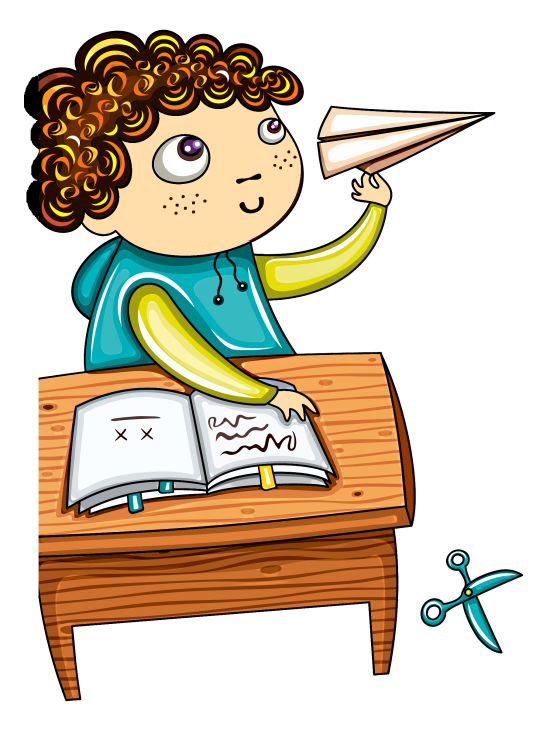 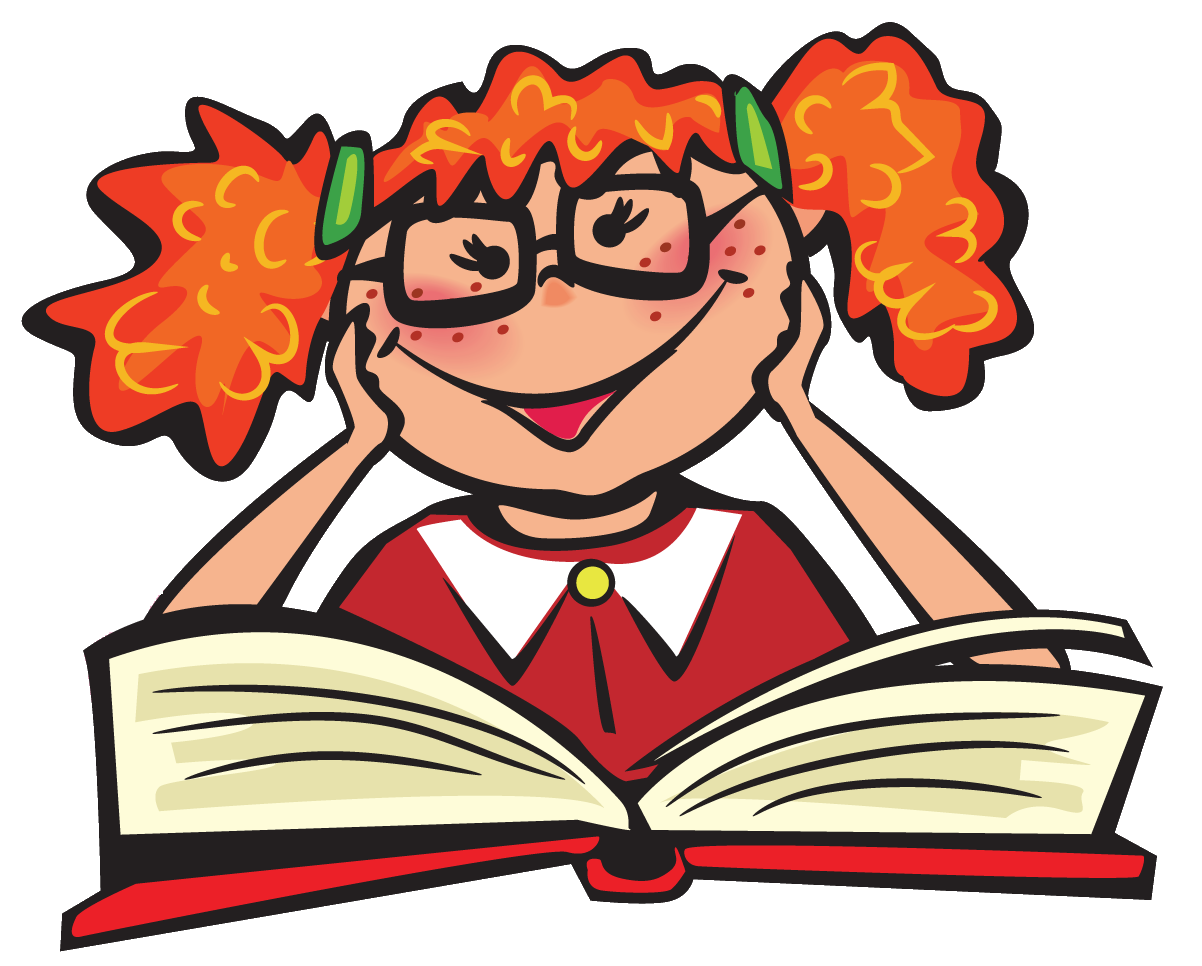